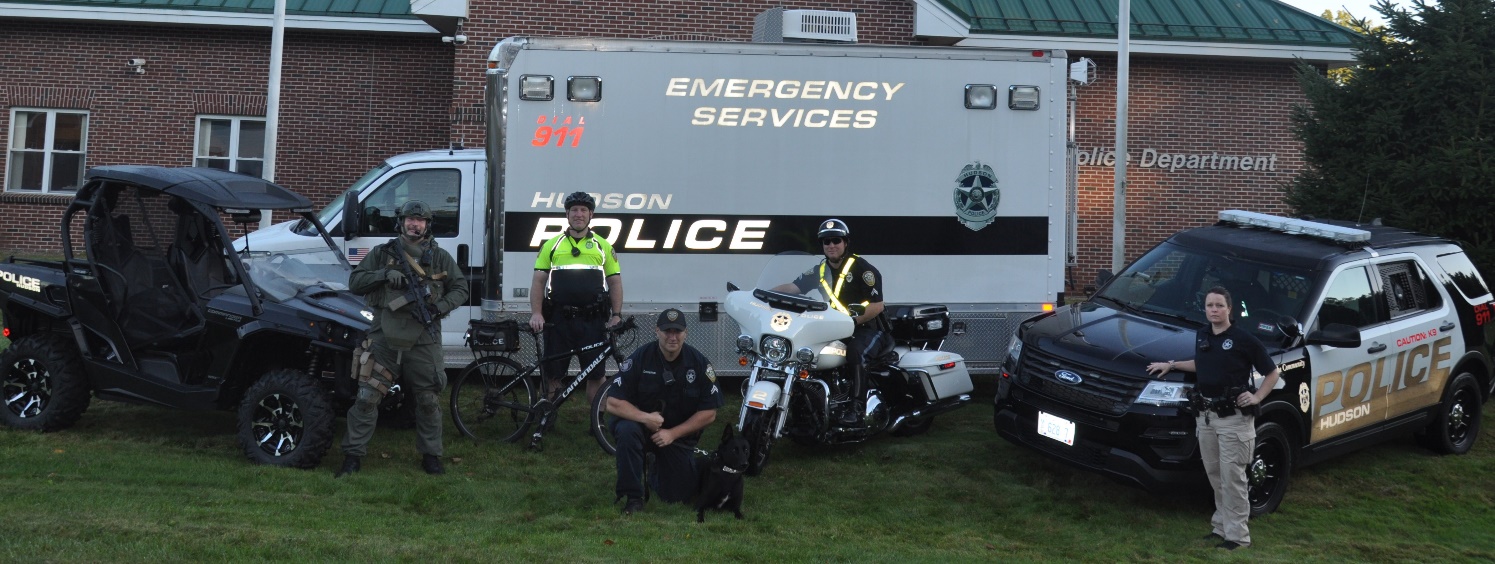 Hudson Police Officer Testing
Date:	   Thursday, June 15, 2023
Time:	   5 PM
Location:  Alvirne High School
	    200 Derry Street
	   Hudson, NH 03051
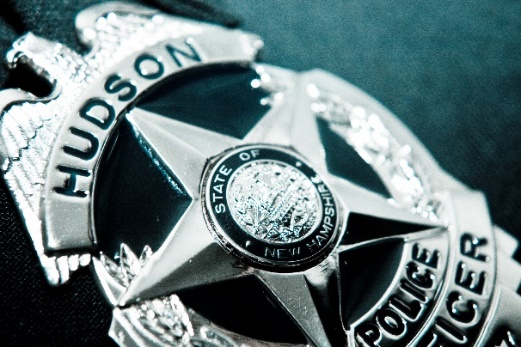 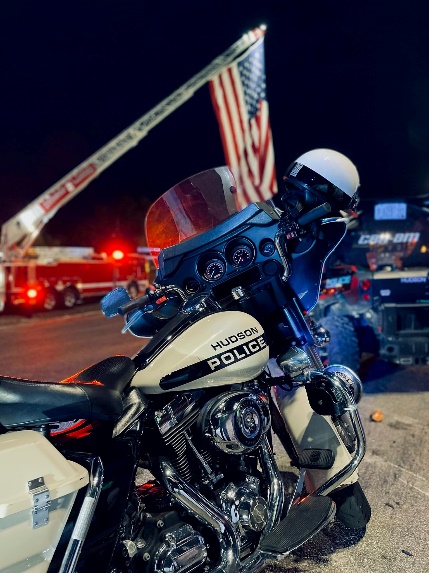 -Applications are available at
 www.PoliceApp.com/HudsonNH
-Application deadline is June 13, 2023.
- Certified officers starting range: $63,587.44 - $72,259.44
-Non-Certified officers starting salary: $60,660.64
-For more information, contact Master Patrol Officer Ronald Cloutier at (603)816-2272.
The Hudson Police Department is an Equal Opportunity Employer.
 All are encouraged to apply.
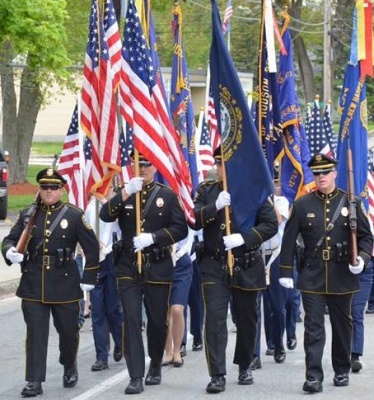 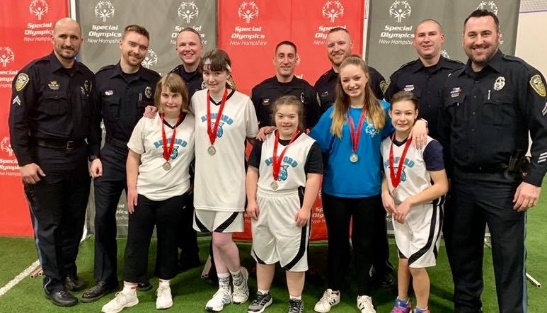 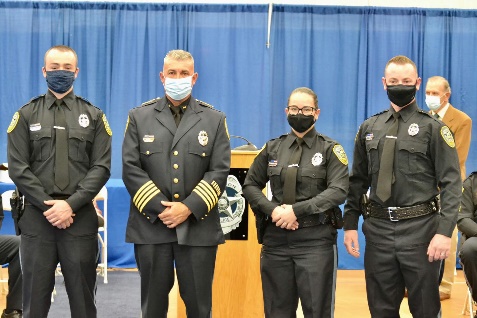 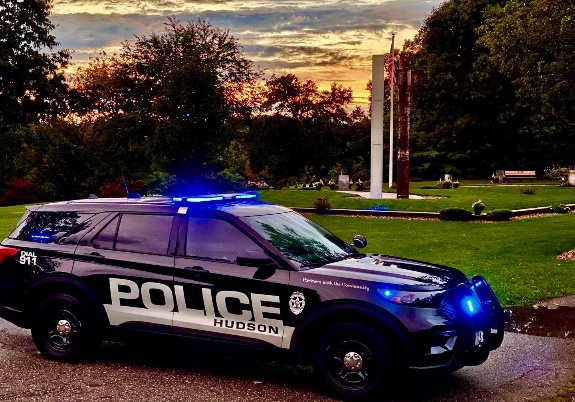 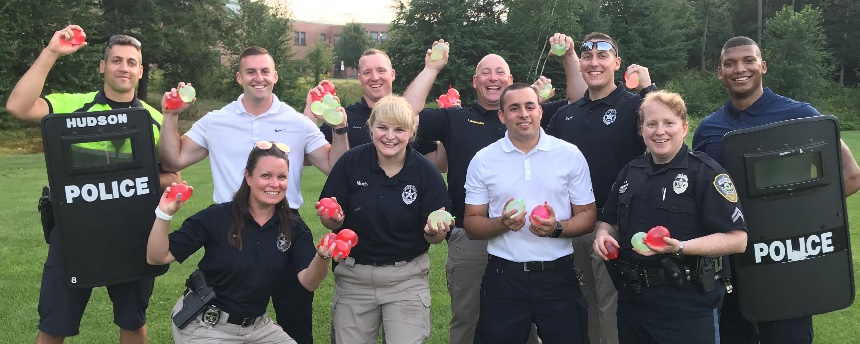